INFORME COMITÉ DE VEEDURIA EN SALUD PLAN DE INTERVENCIONES COLECTIVAS PIC 2022
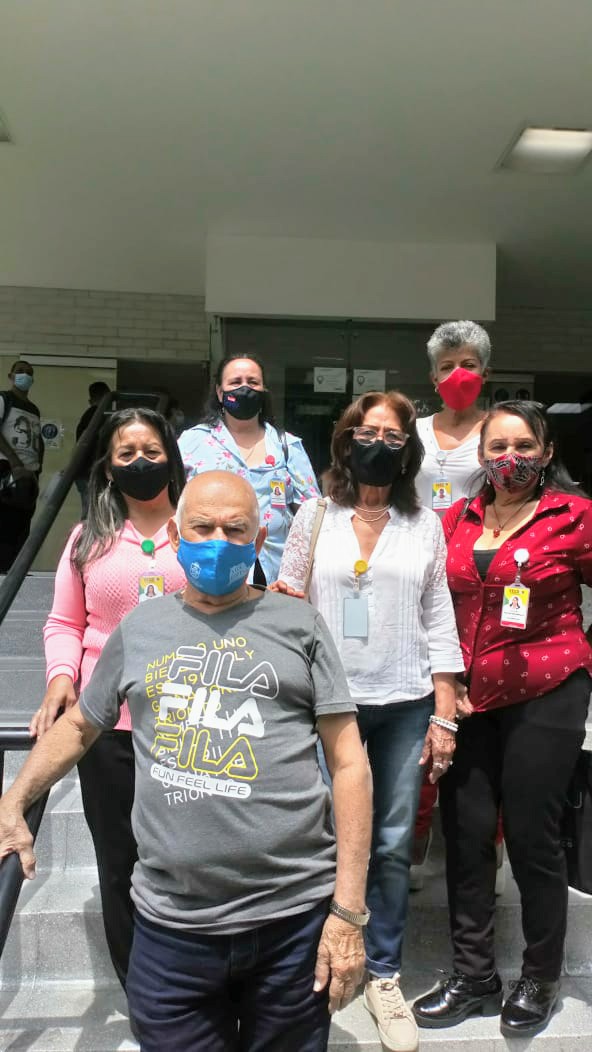 INTEGRANTES.

María Isabel Espejo Rodríguez
Marina Tirado
Consuelo Sánchez Marín
Lucía Zapata
Amparo Cardona
Jaime Gil Cadavid     Secretario
Lucia Grisales  H       Coordinadora
OBJETIVO   DE LA VEEDURIA


Promover la actividad de la veeduría, mediante la vigilancia y el control social en las acciones desarrolladas por el PIC, durante la vigencia 2022, con el fin de verificar que se de cumplimiento a la ejecución del contrato SSYPS 015/2022 Plan de Intervenciones Colectivas en los componentes:

5. Alimentación con Oportunidades  Sanas y Seguras
8. Componente Salud en Emergencias y Desastres
Control social al CONTRATO INTERADMINISTRATIVO SSYPS 015-2022 entre  el Municipio de Itagüí y la E.S.E Hospital del Sur “Gabriel Jaramillo Piedrahita”, para el desarrollo del plan de intervenciones colectivas -PIC- y  la gestión de la salud pública, según lineamientos nacionales, departamentales y municipales en el municipio de Itagüí”Contratante: Oscar Darío Muñoz VásquezContratista:  Hospital Del Sur Gabriel Jaramillo Piedrahita, Aura Patricia Vásquez CastilloDimensión: Por El Tejido Social Para El Ser, La Familia Y La ComunidadEje Estratégico: Una Ciudad Con Oportunidades Para Todos En SaludFecha de Inicio: Enero 1-2022Duración:  12 mesesComponente 5-Alimentacion Con Oportunidades Sanas Y SegurasValor $283.919.458Componente 8-Salud En Emergencias y DesastresValor $128.088.580Total Componentes 5 y 8 $412.008.038
PLAN DE ACCIÓN PROYECTO DE VEEDURÍA 
VARIABLES DE MEDICIÓN PARA CORROBORAR LA INFORMACIÓN TOTAL

1. Solicitudes de información 
2. Registro -Fotográfico
3. Acompañamiento a visitas y eventos programados.
4. Internet

Instrumentos de recolección de información definidos: 
1. Encuesta : No
2. Entrevista: No 
3. Otros
Derechos de petición: No
4. Adicionales o complementarios
Filmación: No   
Fotos: Si   
Grabación: No
Avance de Actividades Contrato SSYPS-015-2022 Componente 5.  Alimentación con Oportunidades Sanas y SegurasCorte Noviembre 15 De 2022
Avance de Actividades Contrato SSYPS-015-2022 Componente 5.  Alimentación con Oportunidades Sanas y SegurasCorte Noviembre 15 De 2022
Avance de Actividades Contrato SSYPS-015-2022 Componente 5.  Alimentación con Oportunidades Sanas y SegurasCorte Noviembre 15 De 2022
Avance de Actividades Contrato SSYPS-015-2022 Componente 8.  Salud en Emergencias y DesastresCorte Noviembre 15 De 2022
RESULTADOS

Con el desarrollo de todas las actividades en este contrato se logro:

Fortalecer la participación social y comunitaria.
Contribuir al mejoramiento de la salud en todos los grupos etarios de la población
Intervenciones educativas en primeros auxilios en empresas, instituciones educativas, grupos de la tercera edad, juntas de acción comunal y comunidad en general 

PARA DESTACAR

Éxito total en  las  visitas de asesoría y acompañamiento a 40 huertas rurales y urbanas, donde se realiza el suministro de insumos (herramientas, abonos, plántulas, semillas). 
Igualmente en las Salas amigas de lactancia materna (Empresa Contento) y la Jornada de lactancia materna en el  Polideportivos única  en Antioquia
Jornada Cáncer de mama
Capacitación de grupos focales en reanimación cardio pulmonar básica, que impactó a personas líderes de la Ciudad
OBSERVACIONES

Se identificaron mujeres y niños en los CDI con obesidad  en el programa mil  días de amor.
Poco compromiso de  algunos jóvenes y madres gestante y lactantes para reclamar la ayudas brindadas por la Secretaria de salud. 
Implementar las tiendas escolares saludables en mas instituciones educativas.

A RESALTAR

Personal calificado , poseen habilidades que les permiten desempeñar sus funciones con responsabilidad social y compromiso ético, analizan críticamente el entorno, integrando equipos multidisciplinarios de trabajo, liderando y comunicando de manera efectiva sus propósitos.
RECOMENDACIONES

1. Seguir con la estrategia de informar , comunicar y educar en todas las actividades con la comunidad.

2. Intensificar las campañas para fomentar hábitos y estilos de vida saludable y estrategias de promoción de la salud.

3. Tratar de cconservar el personal  tan idóneo para estos programas  los cambios no son beneficiosos.

4. Firmar   un nuevo contrato para 2023 aplicarlo a nuevas grupos  familiares, tener en cuenta los sitios mas críticos de la ciudad  con problemas de malnutrición.

5. Aumentar las capacitaciones en reanimación cardiopulmonar y primeros auxilios.
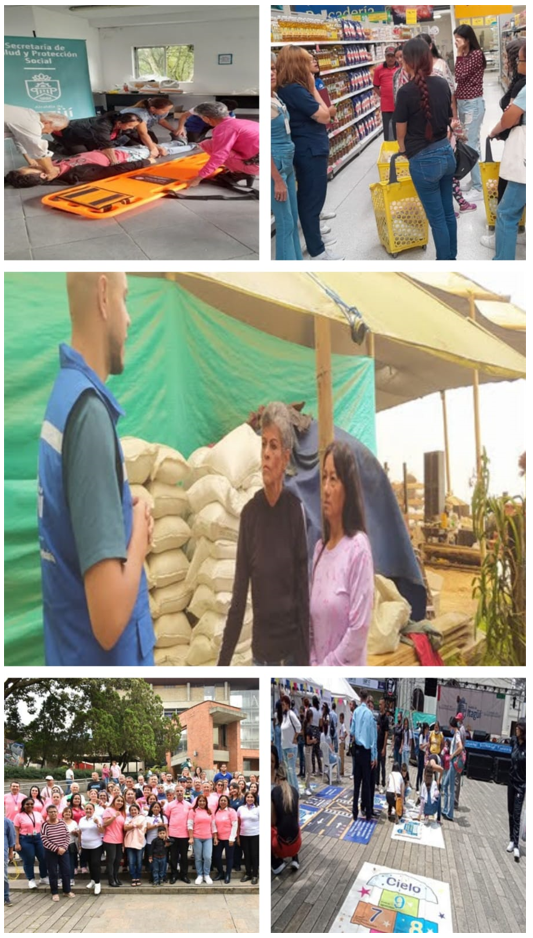 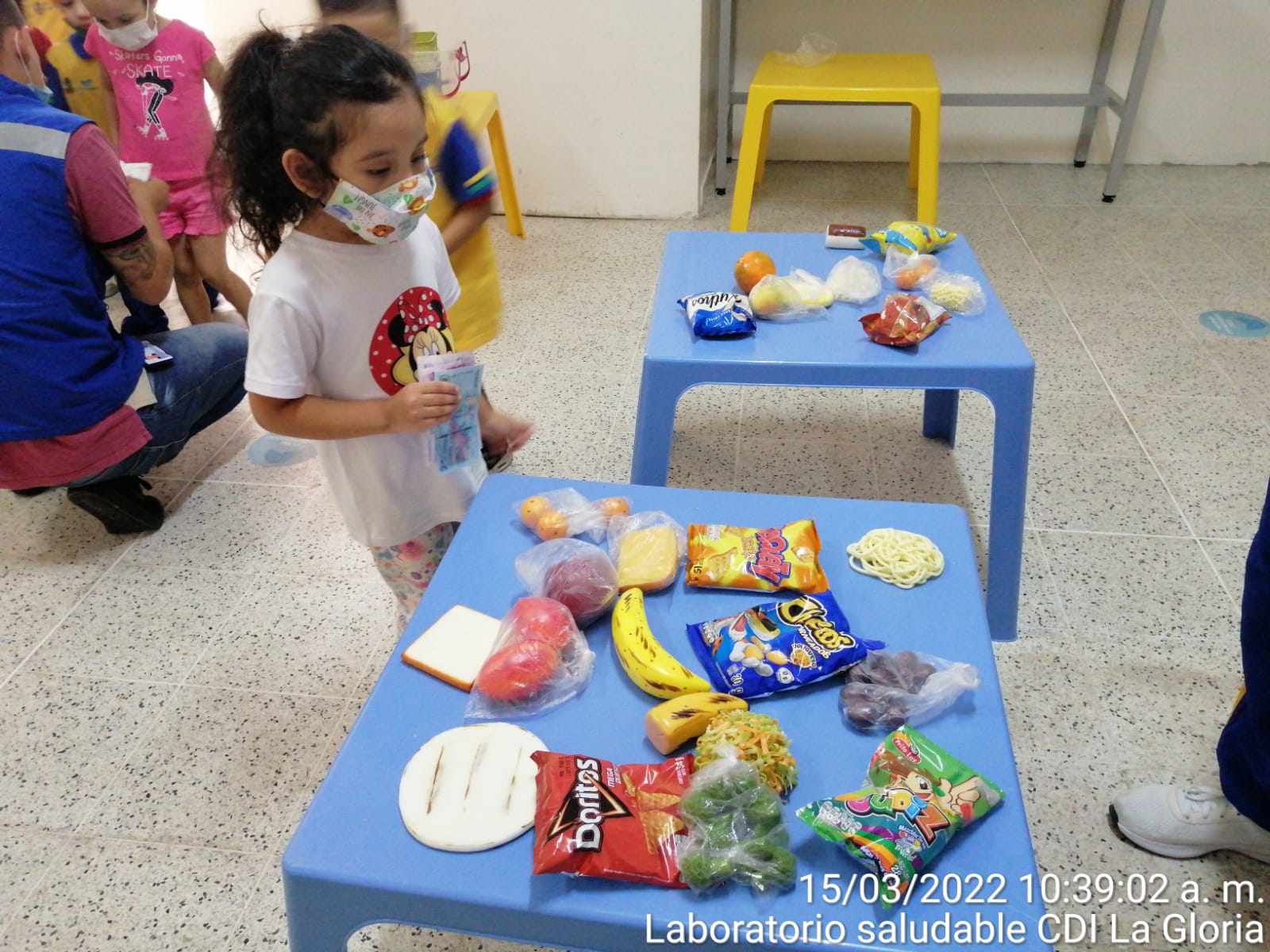 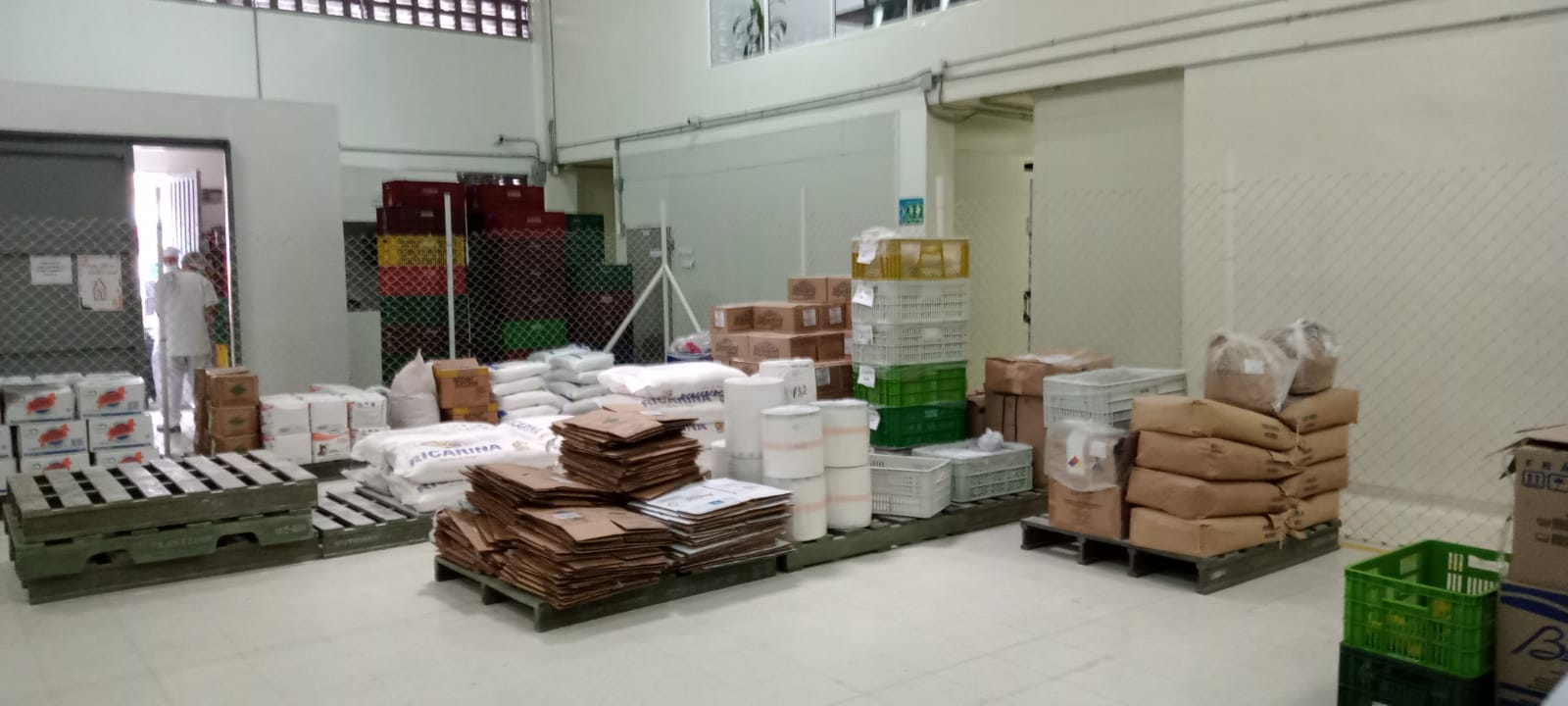 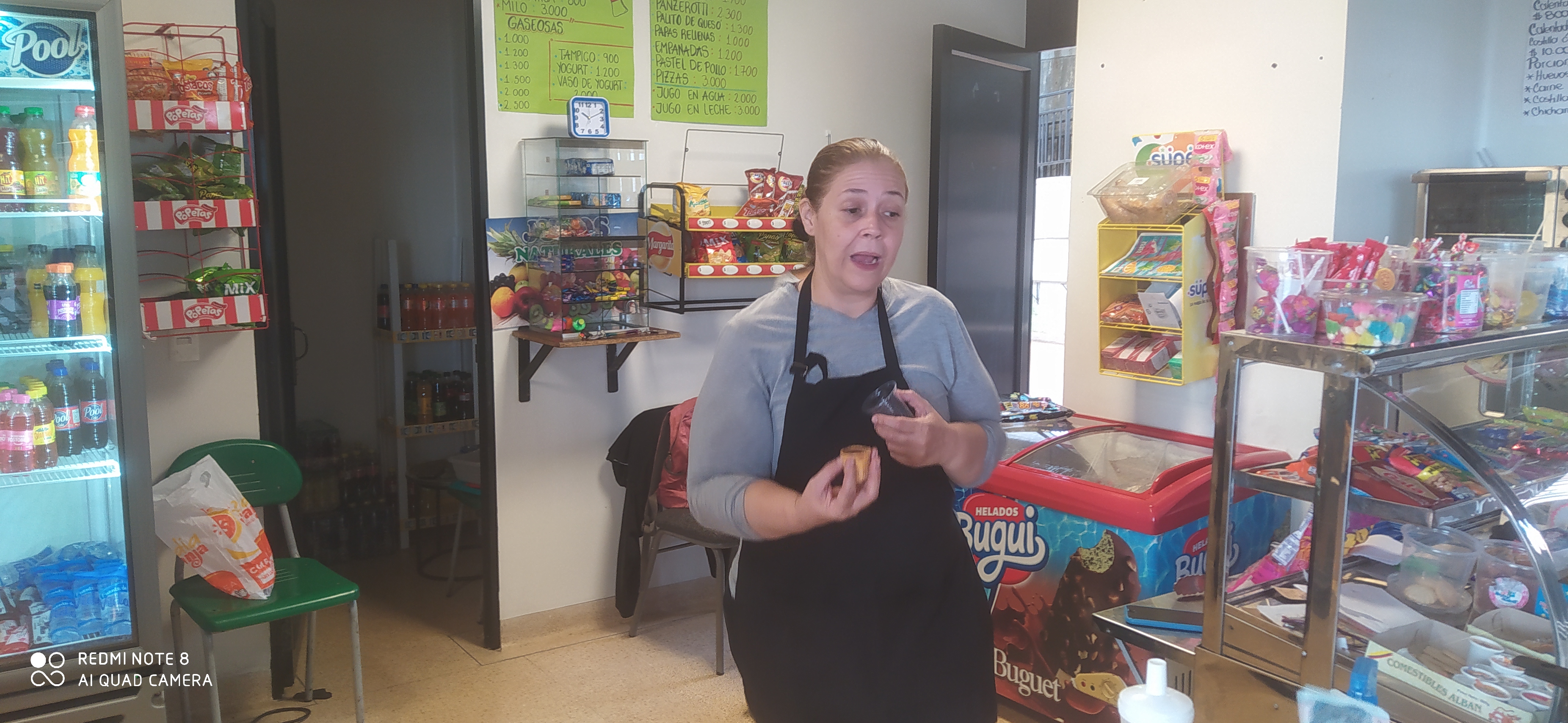 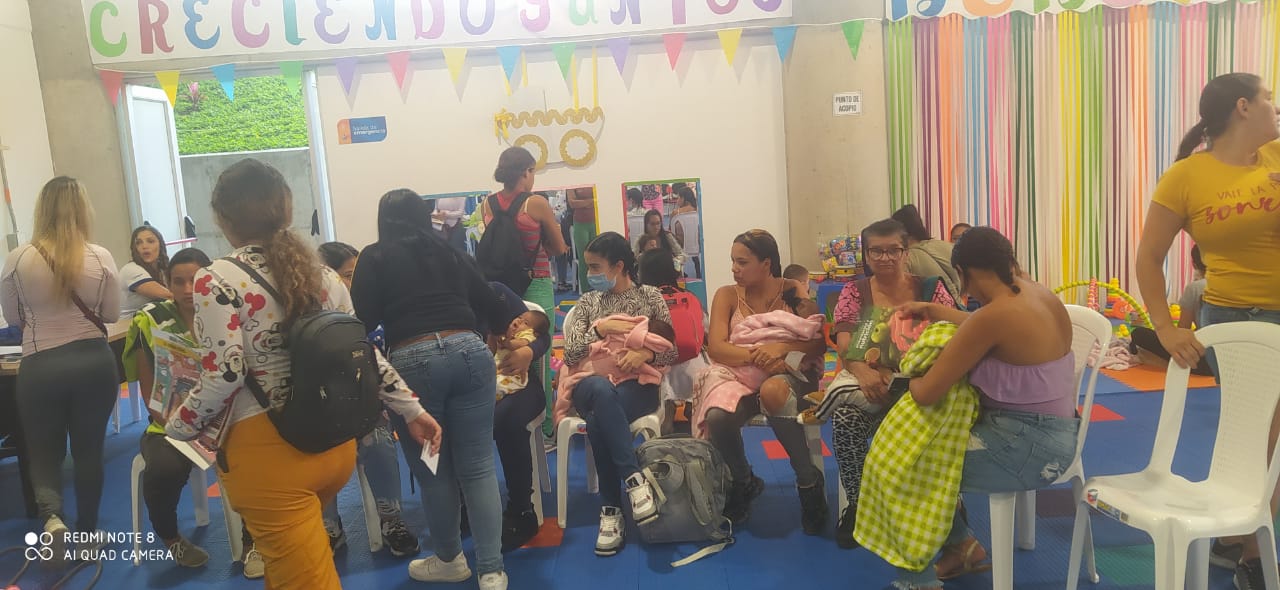 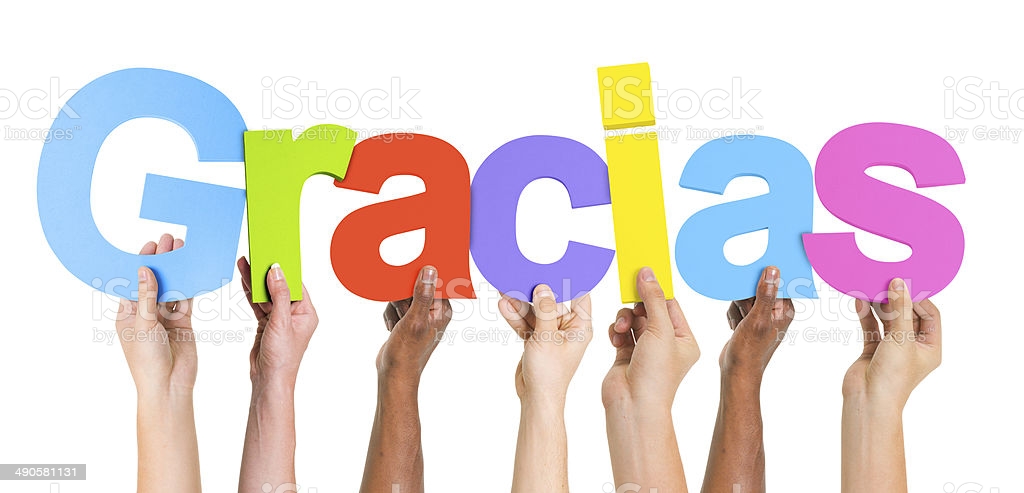